АНО Центр социальной помощи престарелым и инвалидам «Дом Милосердия»
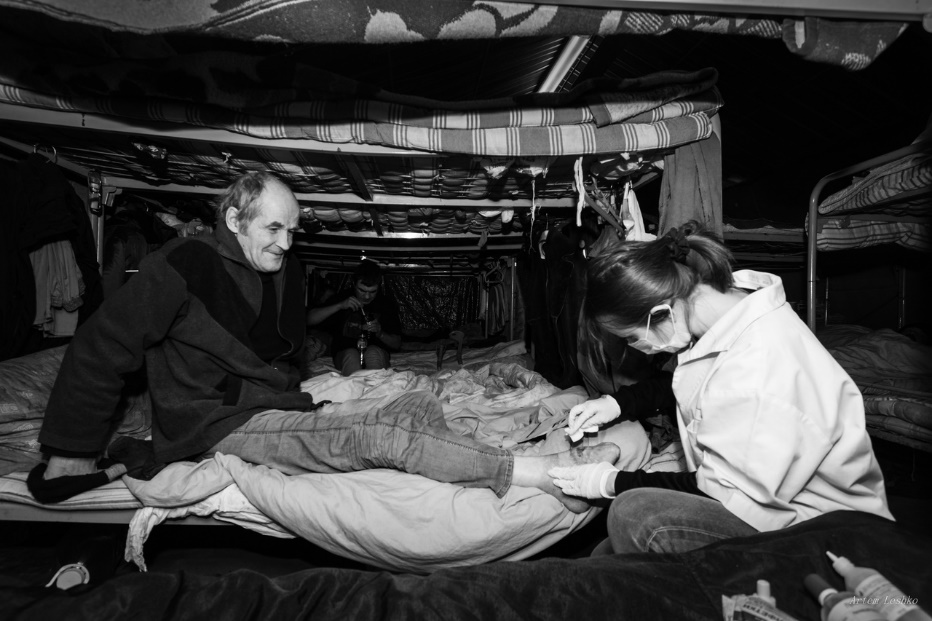 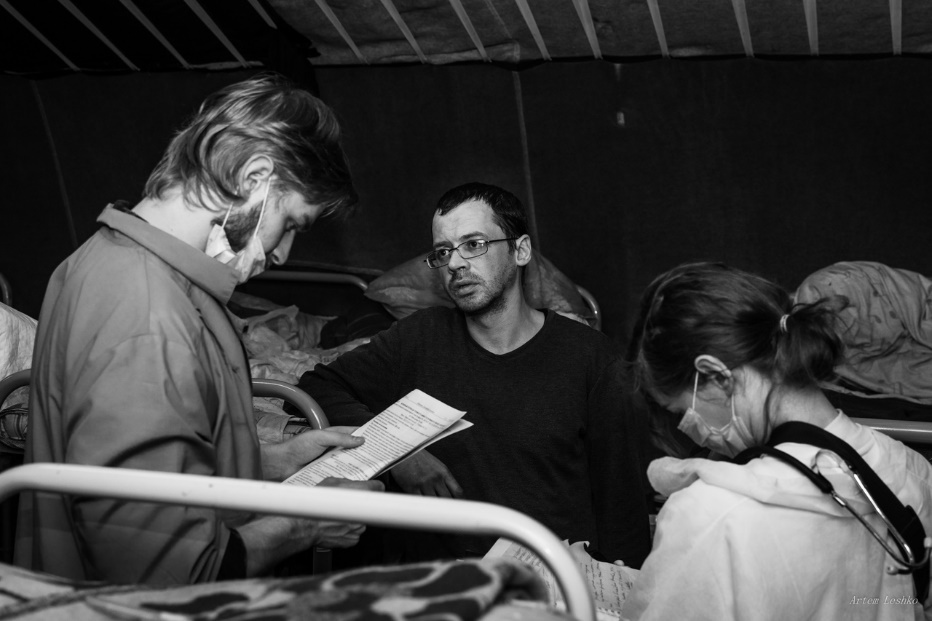 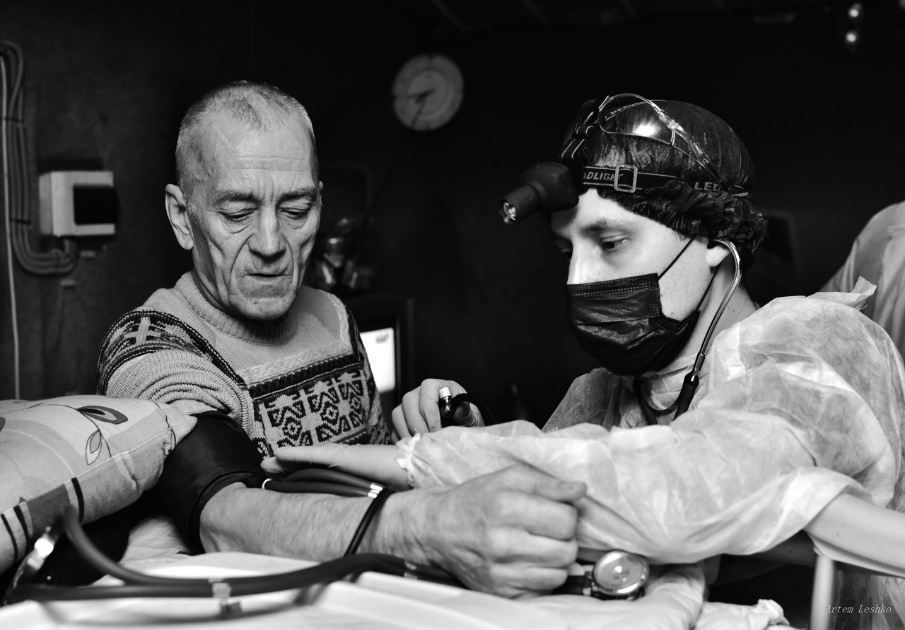 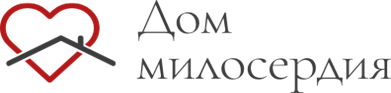 Статистика
Автономная некоммерческая организация центр социальной помощи престарелым и инвалидам «Дом милосердия» представляет проект
Полевая медицина
Направленность проекта на решение социально значимых задач развития города, молодежного сообщества Новосибирска
Постановка проблемы
Какие молодежные сообщества Новосибирска вовлечены в решение проблемы?
Цель проекта
Задачи
Механизм оказания помощи
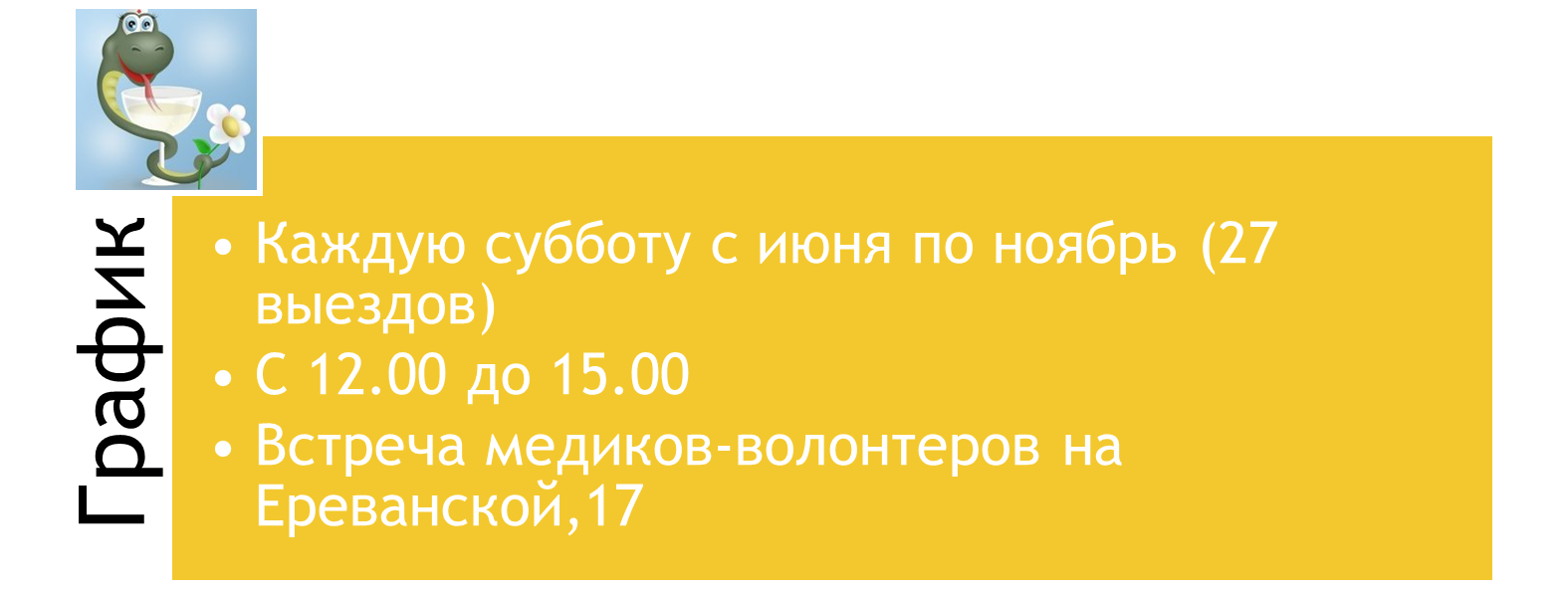 План реализации проекта
Статьи расходов
Результаты
«Начать надо с малого – пересватать осуждать этих бомжей. Перестать их шпынять и презирать … Если способны на большее – дайте им хлеба. Дайте адрес нашего фонда или другого фонда, где таким людям помогают» 
Елизавета Глинка
«Доктор Лиза»
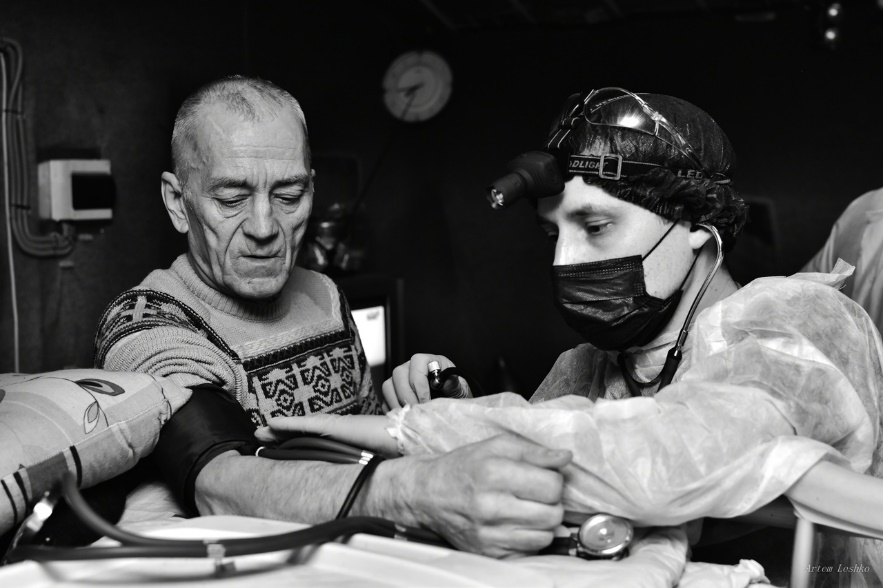 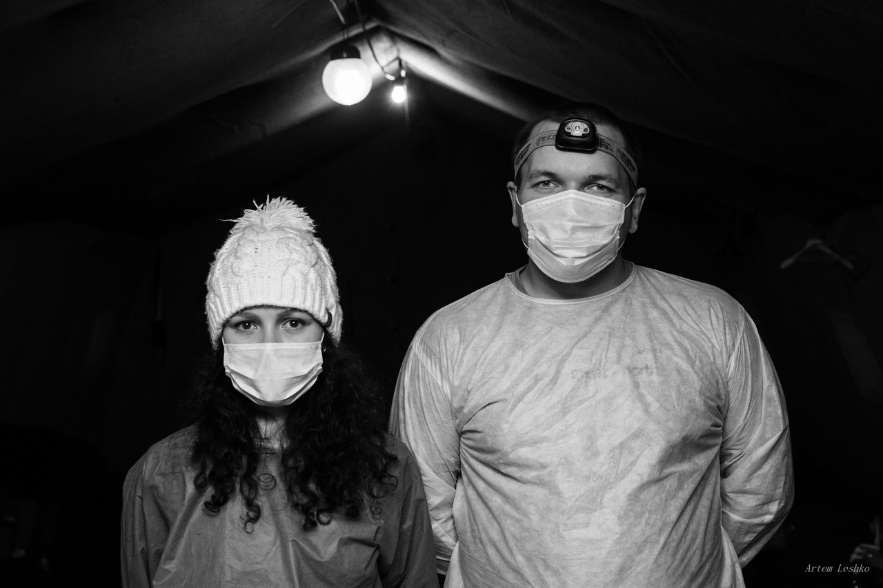 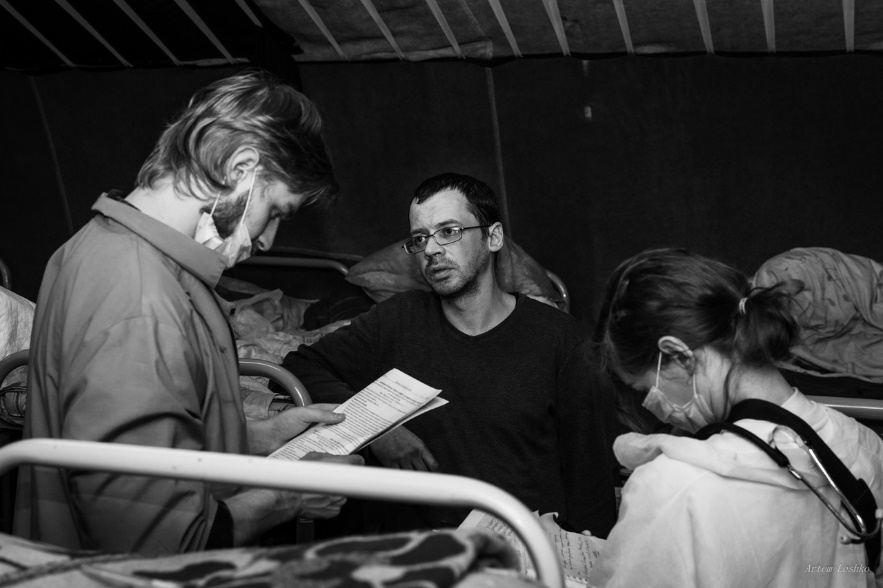